Наши выставки                                                        Набиева Р.М.
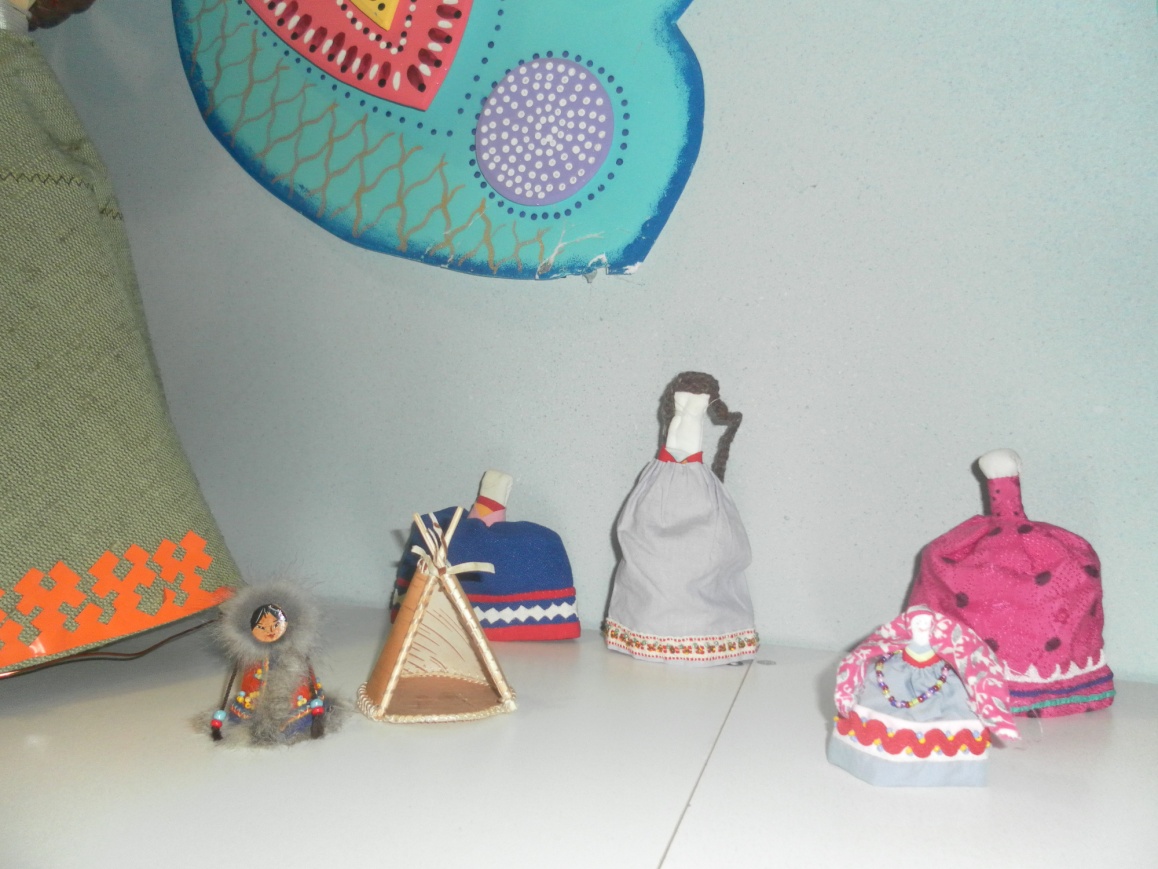 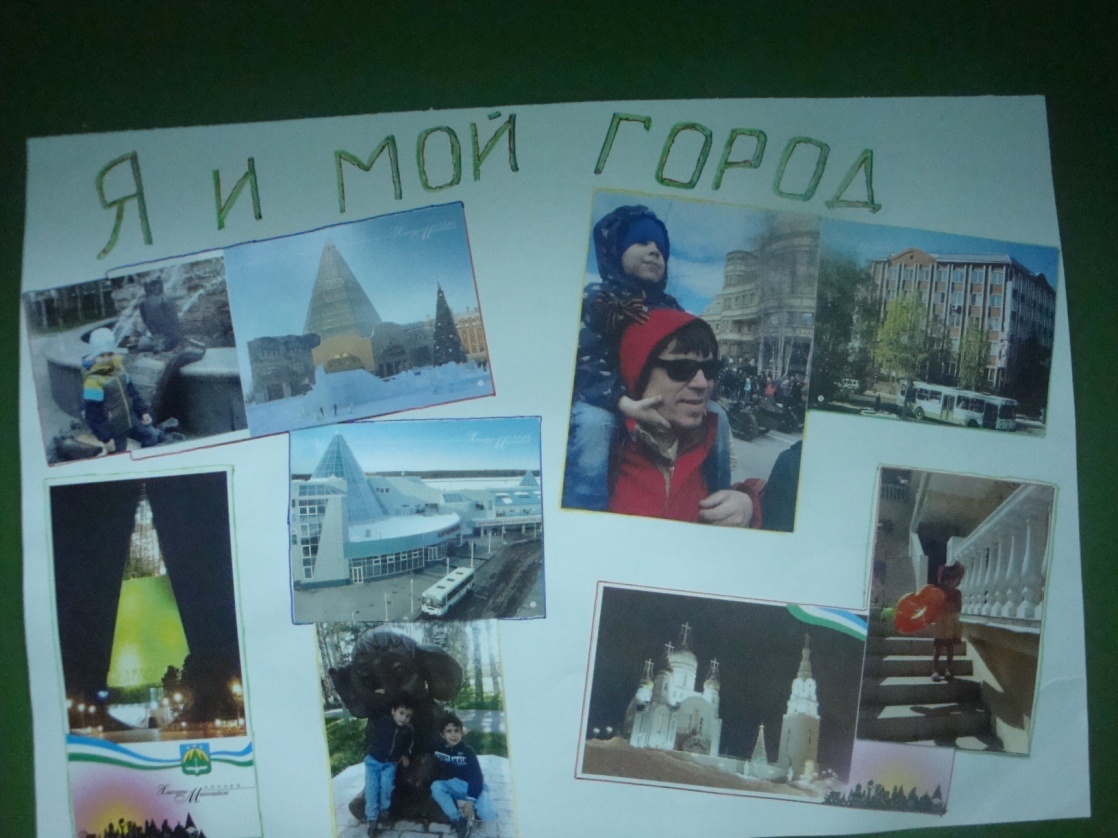 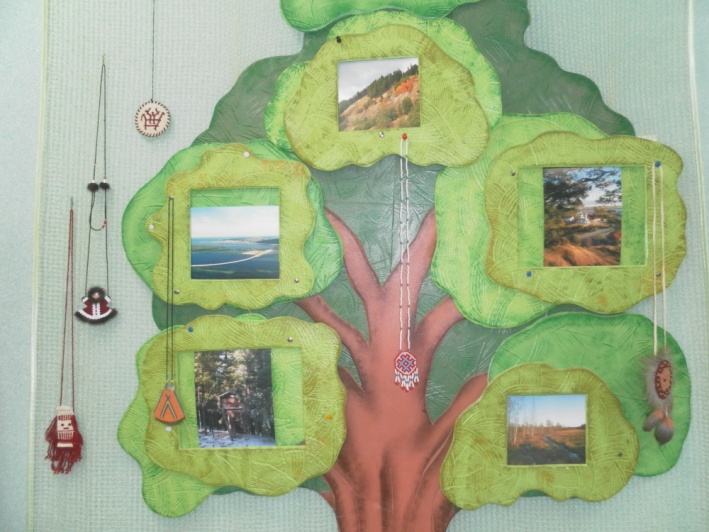 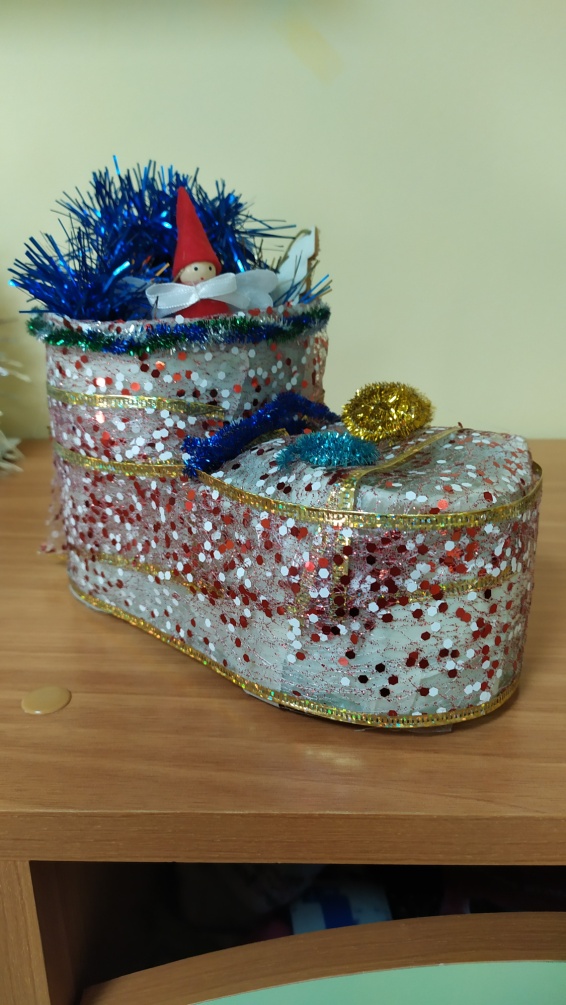 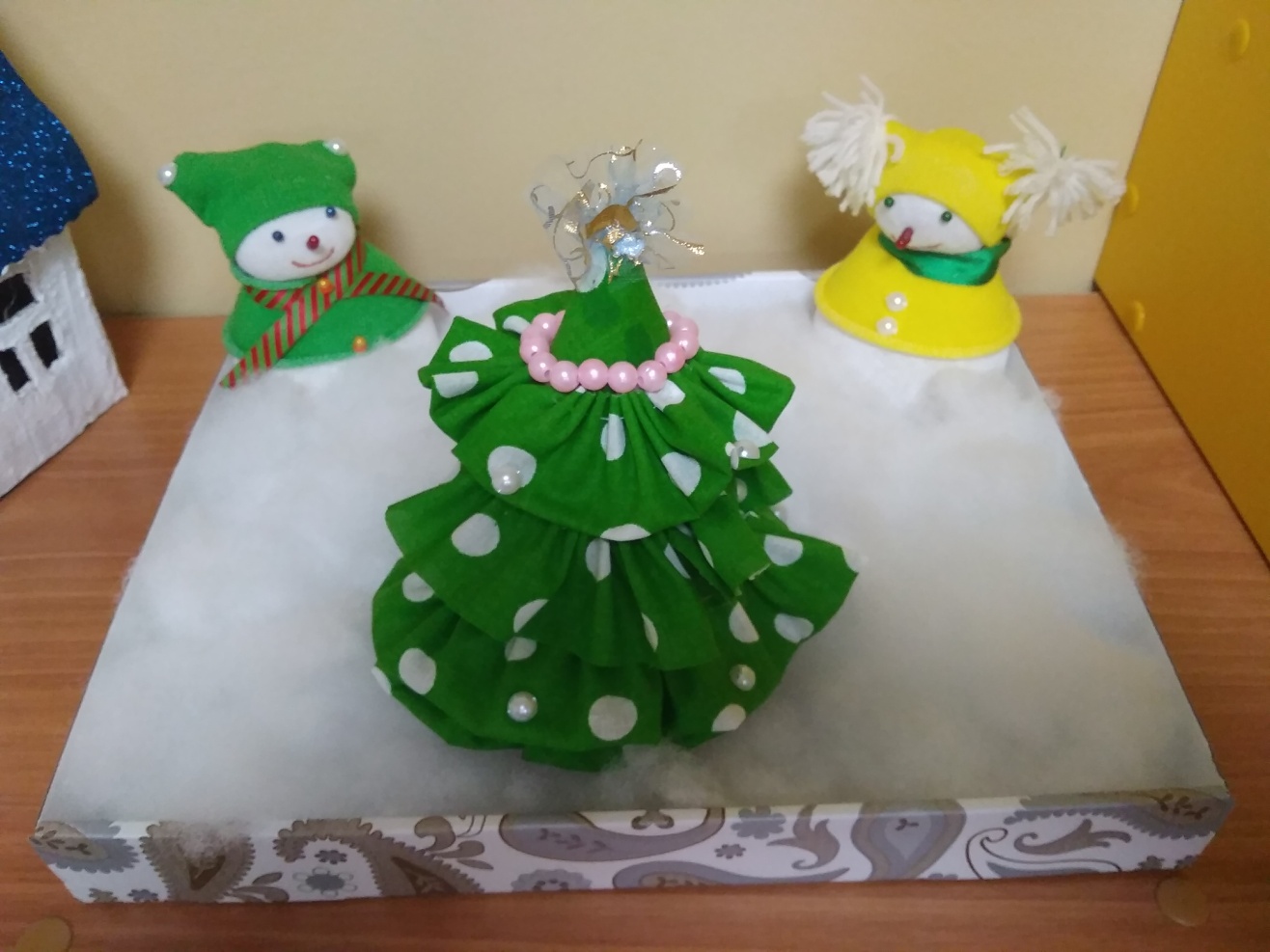 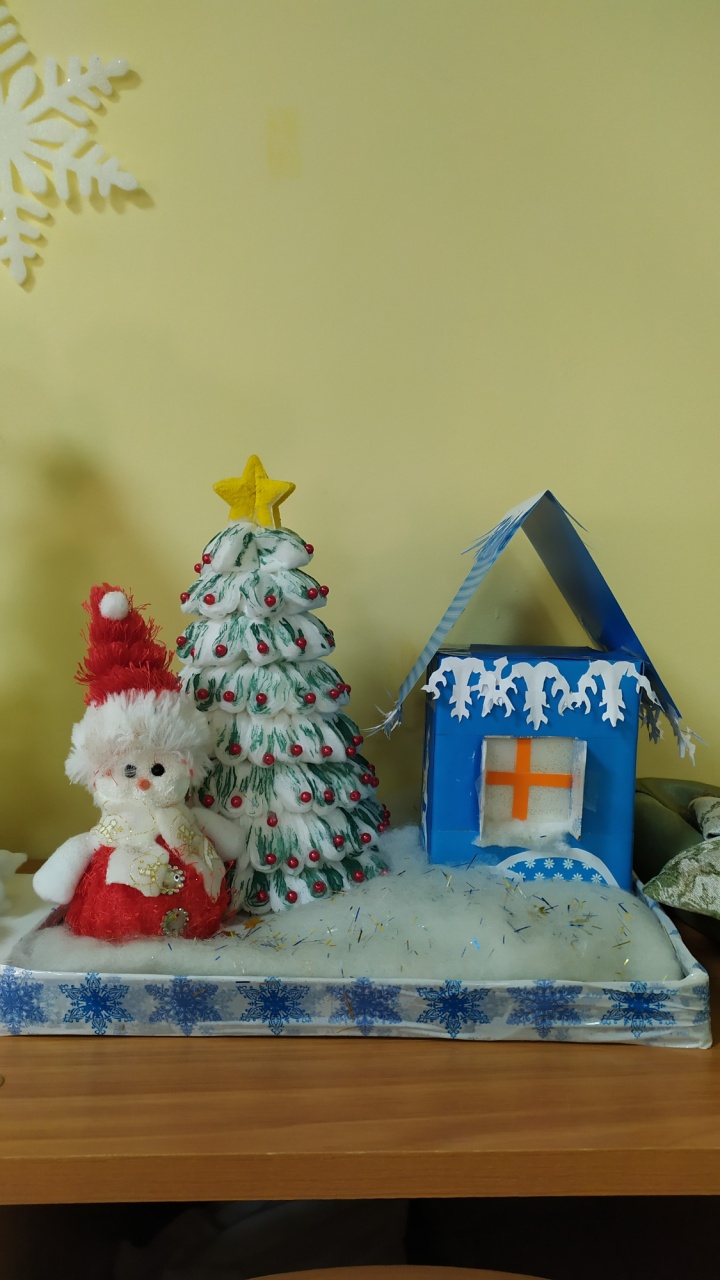 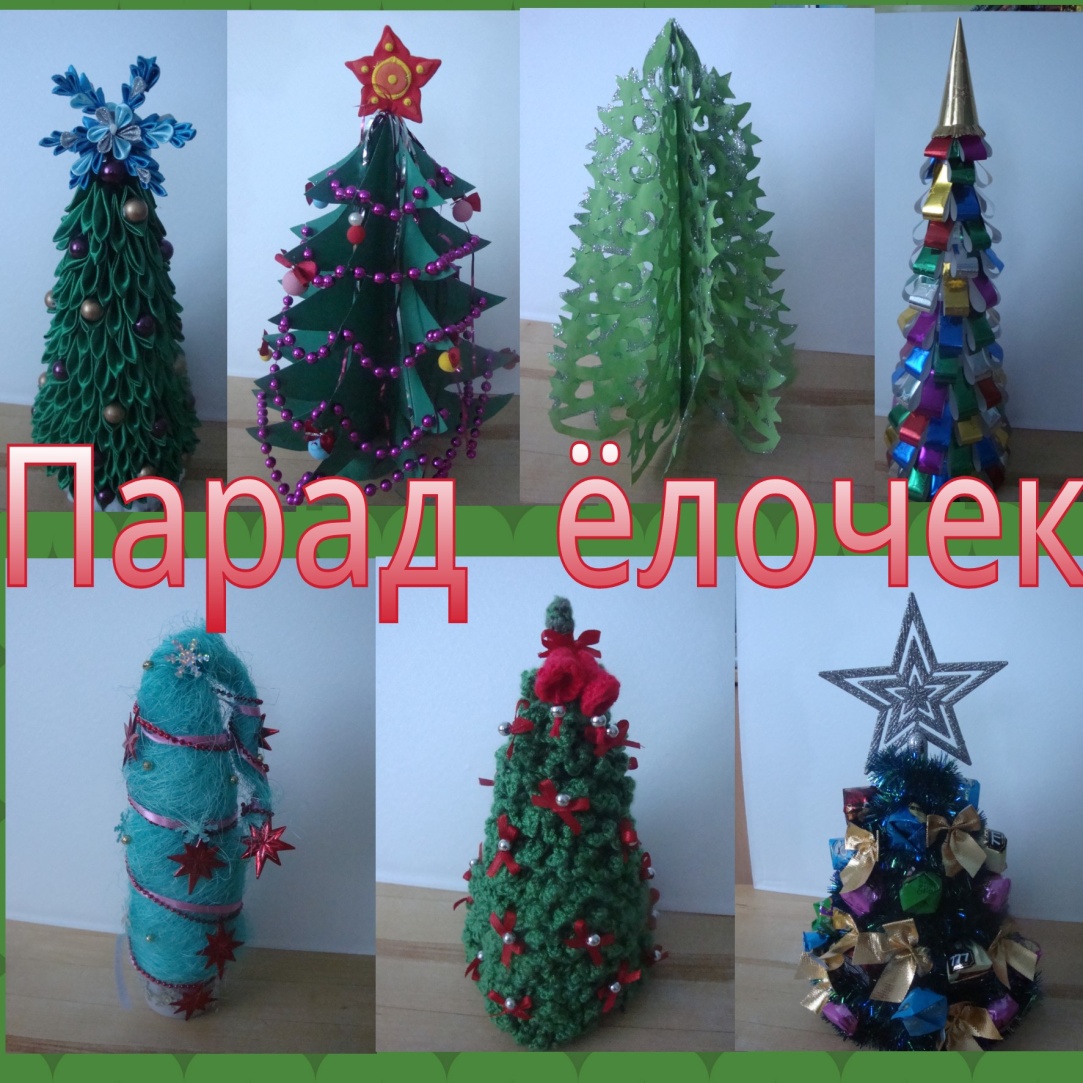 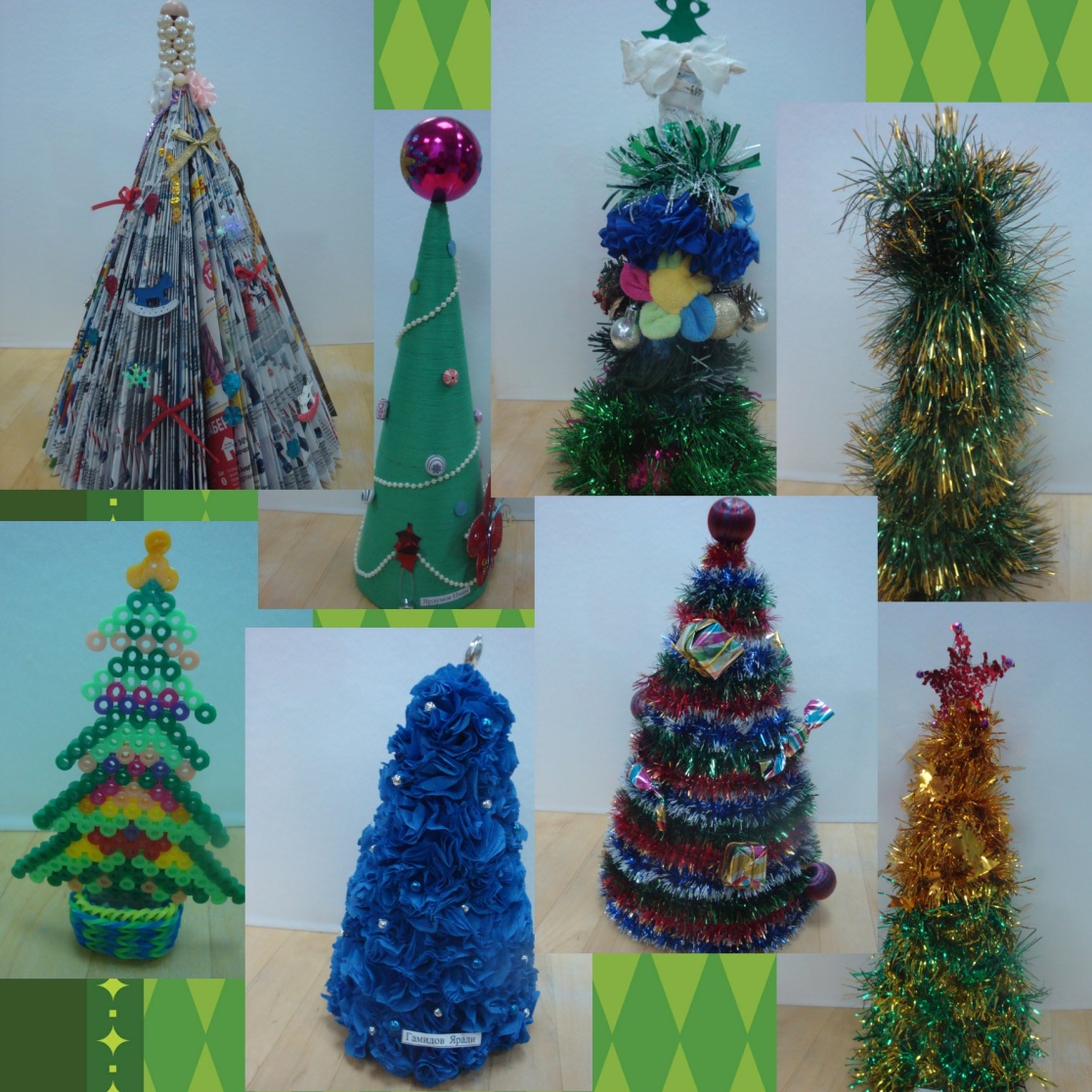 Дерево
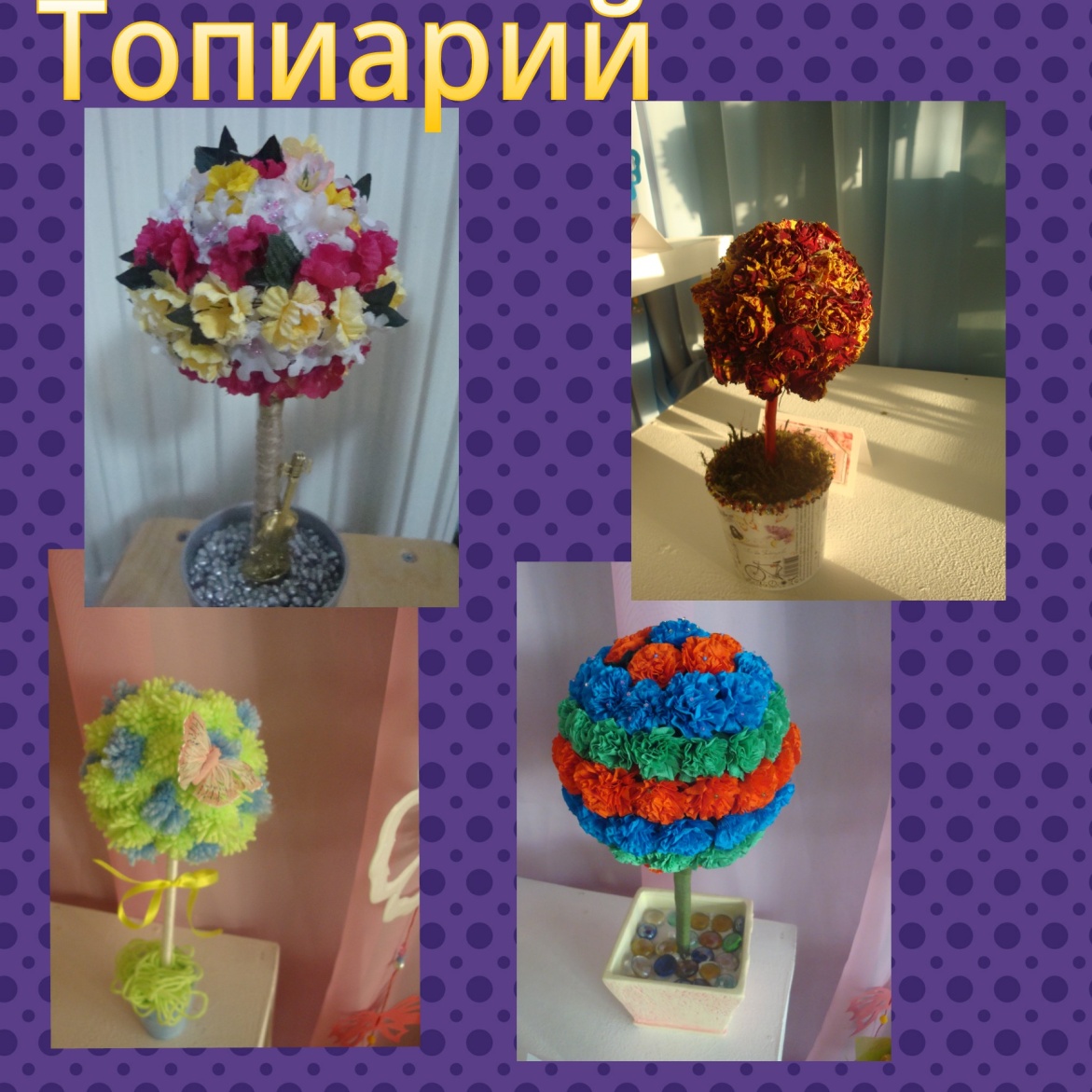 Счастья
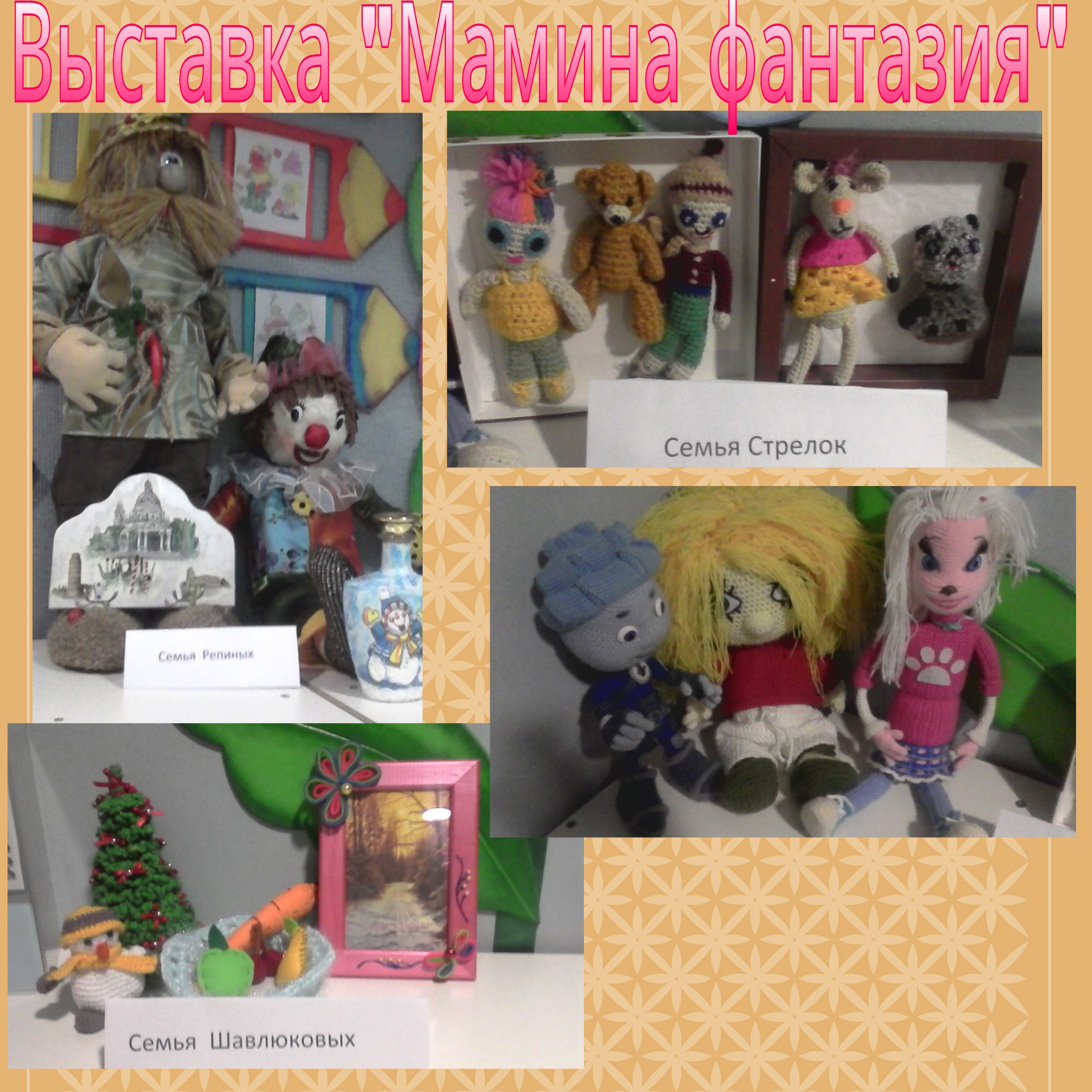 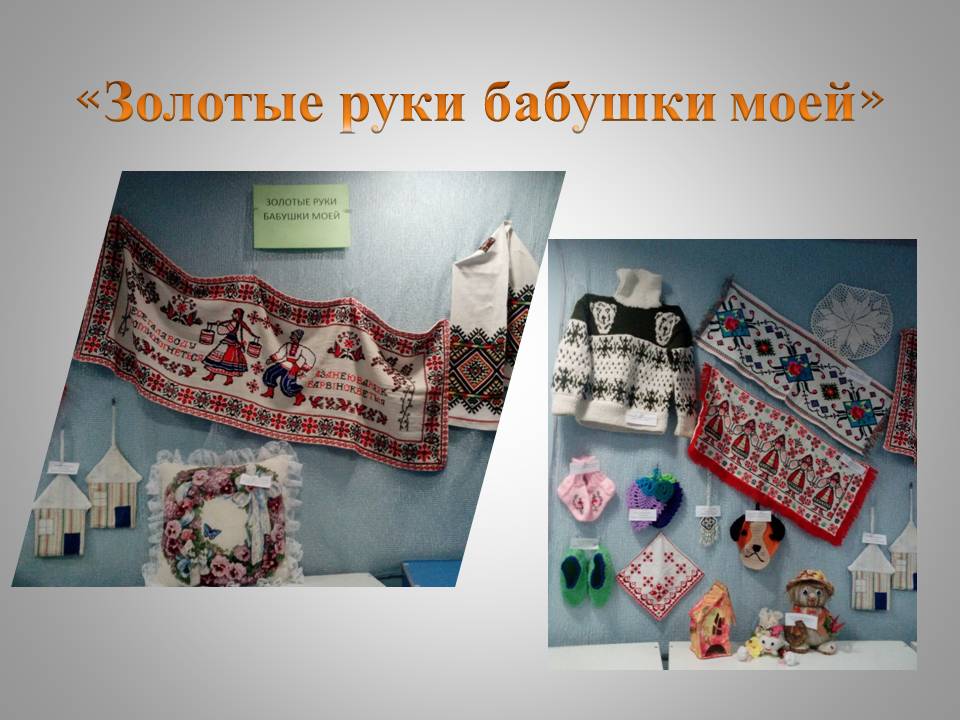 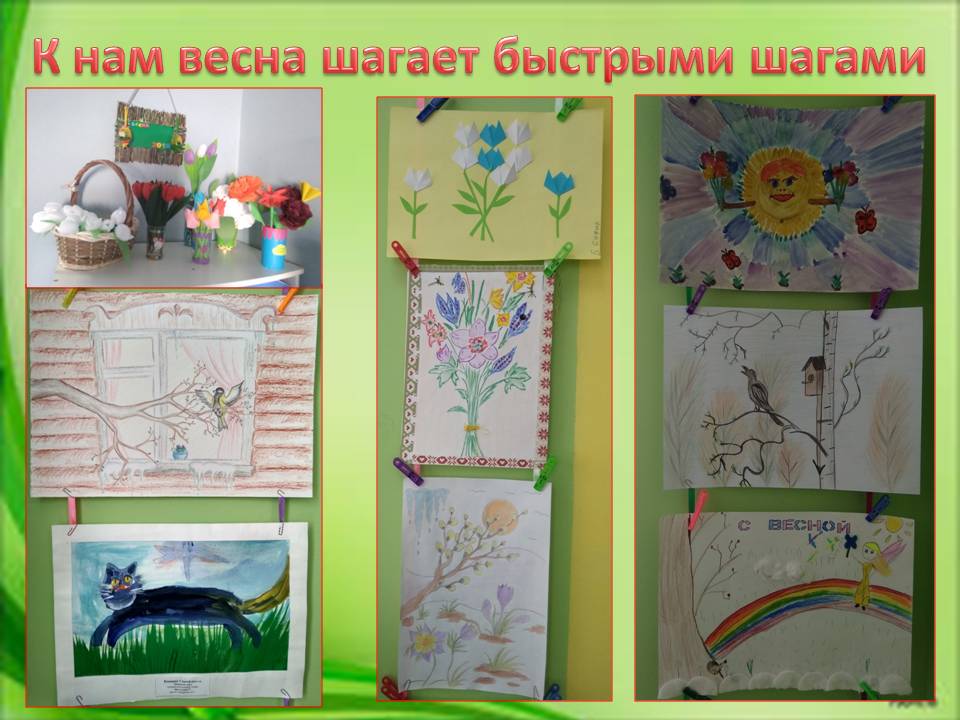 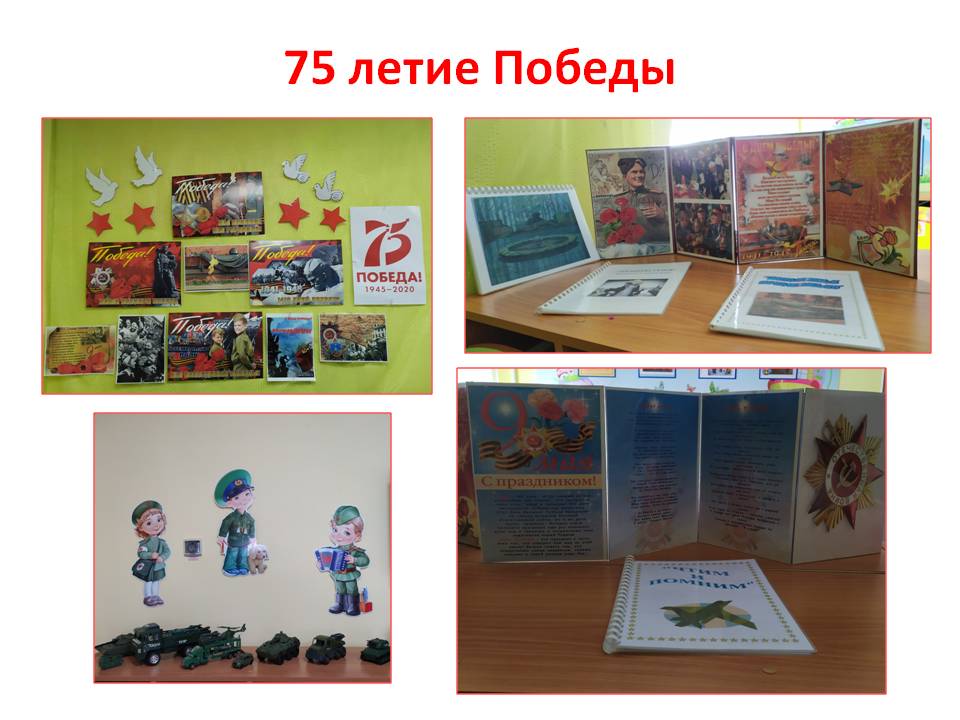